CoderLab
Jake Bertram
Erich Kuerschner
Bryan Passini
Dan Smith
Kyle Tietz 
Jacob Wallraff
Advisor and Client: Joe Zambreno
Instructor-Student Learning - Code
Often, learning code in lectures is a one-way experience
Instructors explain concepts
Students learn methods through lab
CoderLab provides a collaborative coding experience
Students can actively code and receive feedback in class or recitation
[Speaker Notes: Mention typical use-case



Dan Smith]
Scope of the Project
A collaborative browser-based code editor with the classroom in mind
Collaboration in real time
Compile and run code
Student-oriented, instructor-controlled
Interactive
[Speaker Notes: Different user types (instructor vs students) greatly increases the scope: just something to mention at that bullet point’

Jake B]
What We are Developing
Web server
Frontend web page
Docker container manager
[Speaker Notes: Jake B]
Design Evolution
In our first semester, we proposed a number of features
Developed proofs of concept for features
Received feedback from our client ideas
Revised the design to incorporate new features
[Speaker Notes: Bryan P]
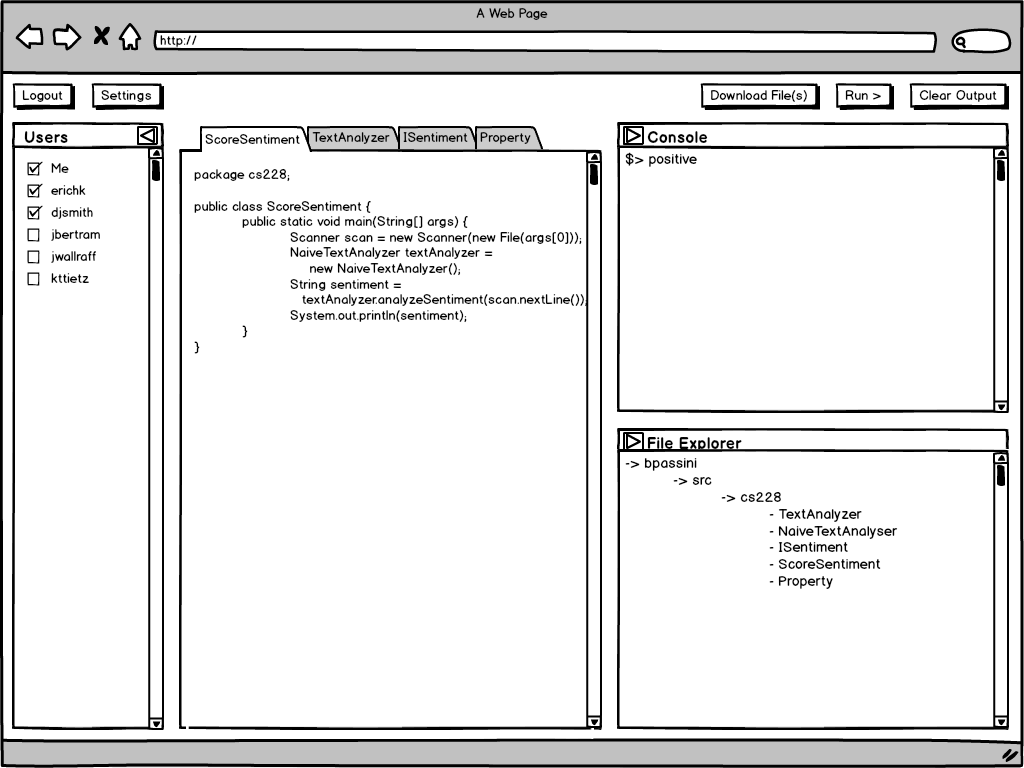 [Speaker Notes: Bryan P]
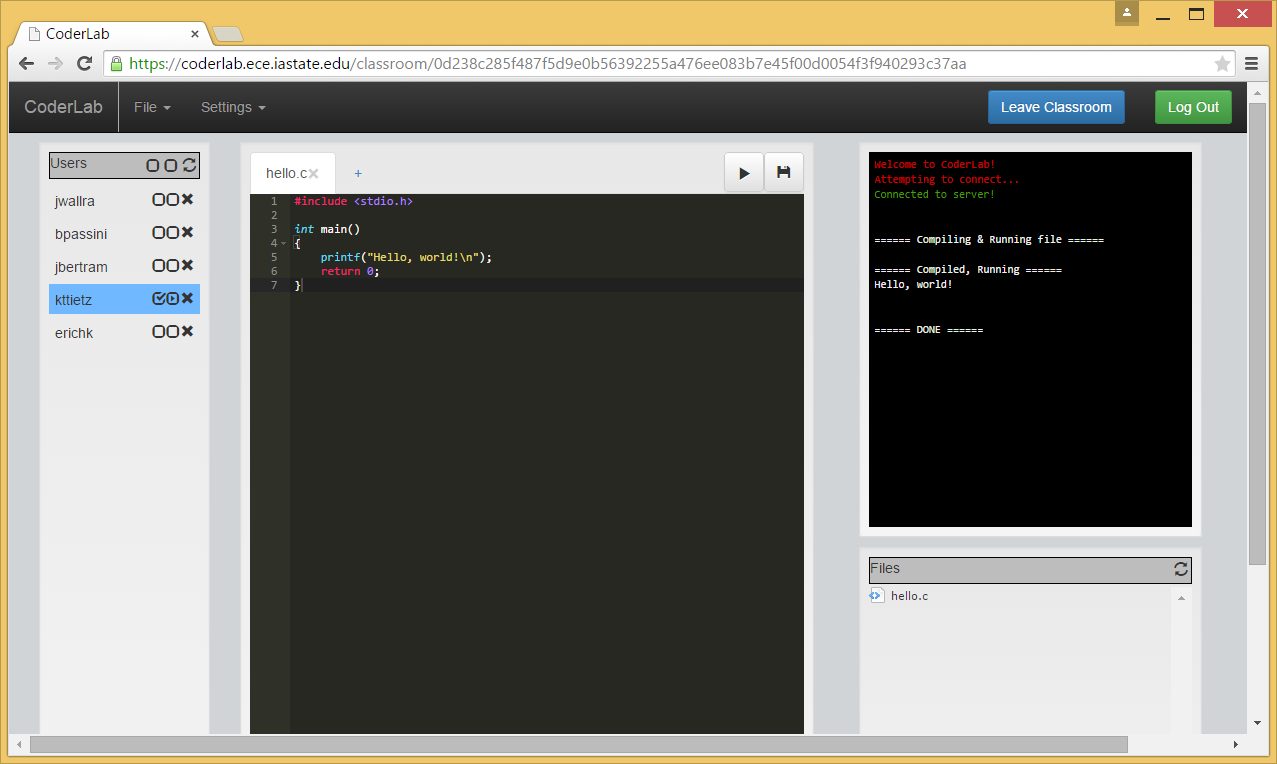 [Speaker Notes: Bryan P]
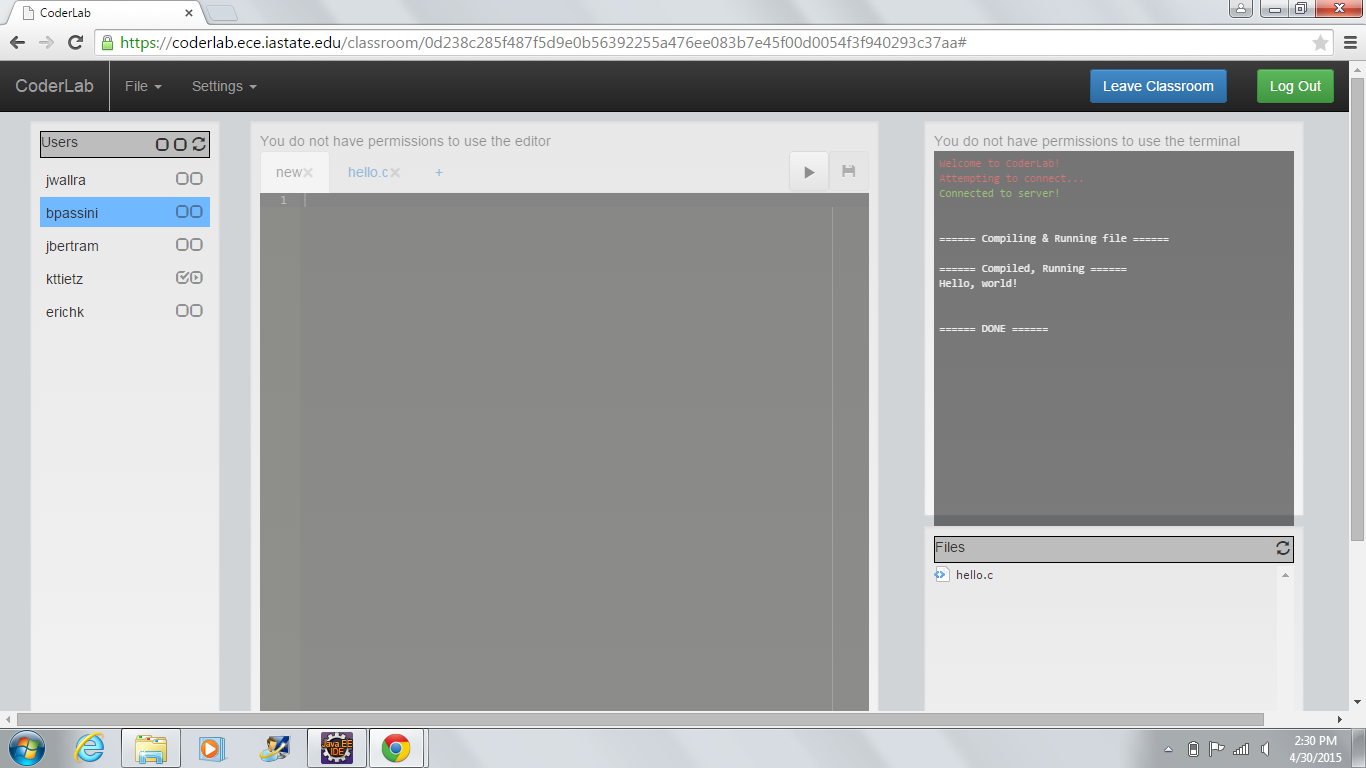 [Speaker Notes: Bryan P]
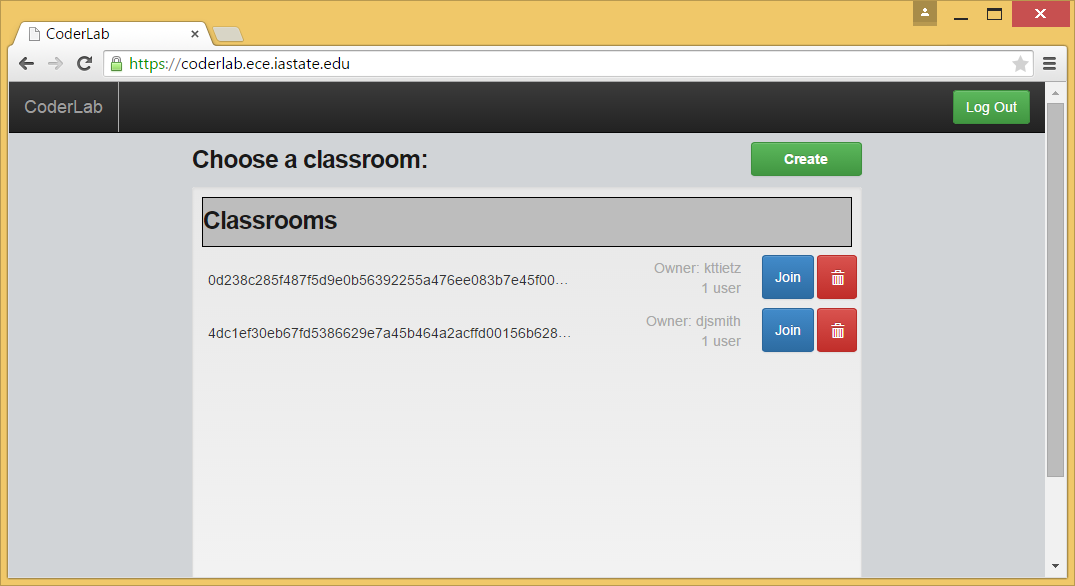 [Speaker Notes: Bryan P]
Current Design
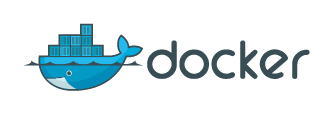 Current Design - Docker
Makes use of linux kernel features for OS-level virtualization
Kernel namespaces isolate the view of process trees and their resources
cgroups manage resource allocations for process trees

The result:
Multiple userlands running on the same OS, isolated from each other
Known as containers
[Speaker Notes: Containerization: keep a system’s process trees and resources in complete isolation
Docker - manages containers
Allows packaging up an environment that may be reused and disposed of
This is the basis of our classroom container concept

Jake B]
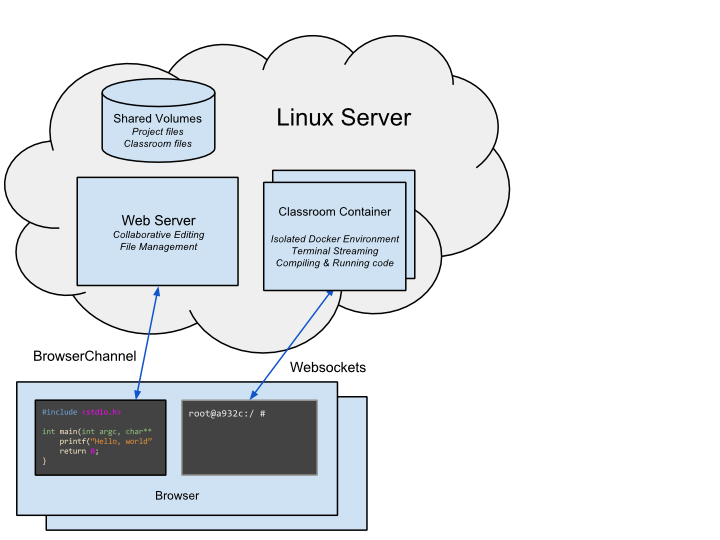 Current Design - Docker
“Classrooms” are containers that house files and isolated processes

Classroom containers are managed by Docker
Hosts a node.js server to provide interactive terminal and code compilation

Communicates with client-side via websockets

Connected to server through shared directory with the host
[Speaker Notes: Jake B]
Current Design - File Editor
Multi-tab Ace editor
Syntax highlighting for several programming languages
Smart tabbing
Allows for collaboration on shared documents
[Speaker Notes: biggest component is the file editor
we used the ace plugin which allows for stylish editing of code with support for syntax highlighting for several programming languages 
we also use some custom logic to make navigating through the various tabs in the editor easier
	-tabs which the admin has open are automatically opened when users join the session
	-tabs that the admin open are also opened for the other users -> allows for a guided experience 
we chose ace over competitors because of its ease in integrating with shareJS

Erich K]
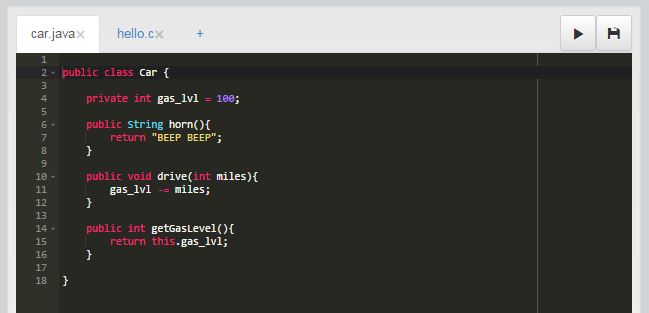 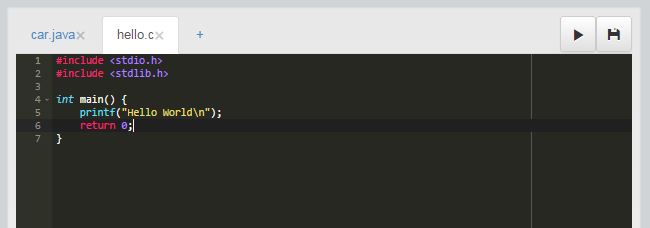 [Speaker Notes: Erich K]
Current Design - Collaboration
ShareJS library
Uses Operational Transforms
Ensures eventual consistency between clients
Collaborative documents are held in memory
differs from actual files located on disk
[Speaker Notes: Erich K]
Current Design - File System
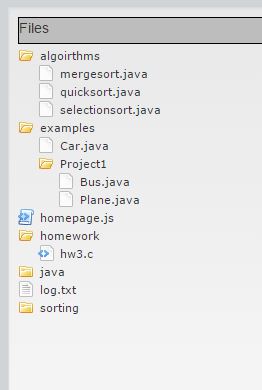 Users can browse, create and edit files specific to their Docker classroom
Asynchronously retrieves file and subdirectory data from the classroom’s own file mount in the Docker container
Displays file system using jQuery FileTree plugin
[Speaker Notes: according to our requirements we developed a file system which allows users to create and edit files shared by many users
file systems are specific to the classroom to avoid overwriting material
Classrooms have their own isolated file system mounted to a directory in the Docker container

Erich K]
Current Design - Permissions
Two user types
Admin has all permissions
Other users assigned editor or shell permissions

Users without permissions have read-only access
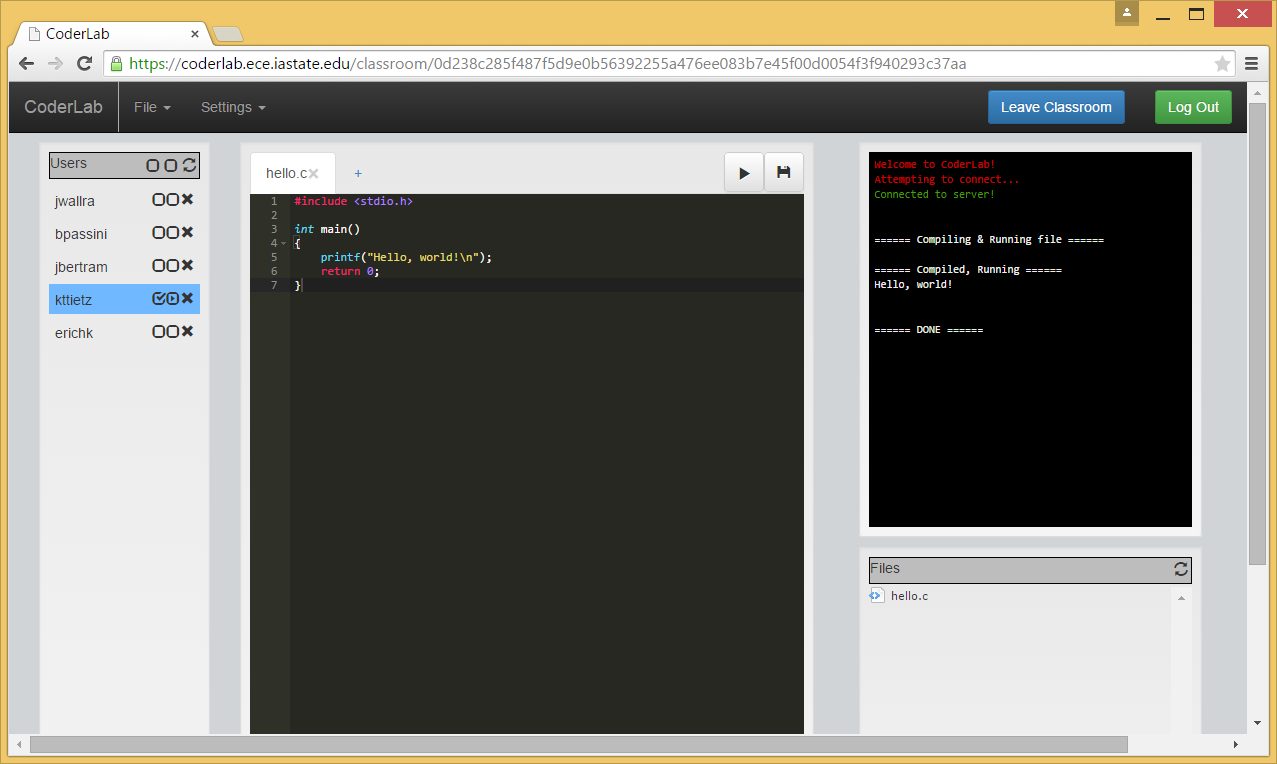 [Speaker Notes: mutliple user types added to the complexity/scope of the project
the admin (room creater) who starts the instance of CoderLab has all permissions
permissions include the ability to edit documents and save files and run commands in the shell
the admin can assign or revoke permissions to other users (likely students) as they join the session
users with no permissions will not be able to write to editor or the shell but can still run files

Kyle T

frontend (disabled elements) and backend authentication check for writing to files and share docs]
Current Design - Terminal
Term.js
Javascript xterm clone
Pty.js
Shell process forking utility
WebSockets
Connects client terminal emulator to server shell process
[Speaker Notes: Dan Smith

xterm is a terminal emulator. Term.js displays data received from the shell and provides an interface for the user to type and send character codes.

pty.js creates a shell process that the server can bind to for sending and receiving data

WebSockets are used to establish a connection between the client interface and the server shell

Users type into the terminal, characters are sent to the shell process, and updates are broadcast to the other users in the same room]
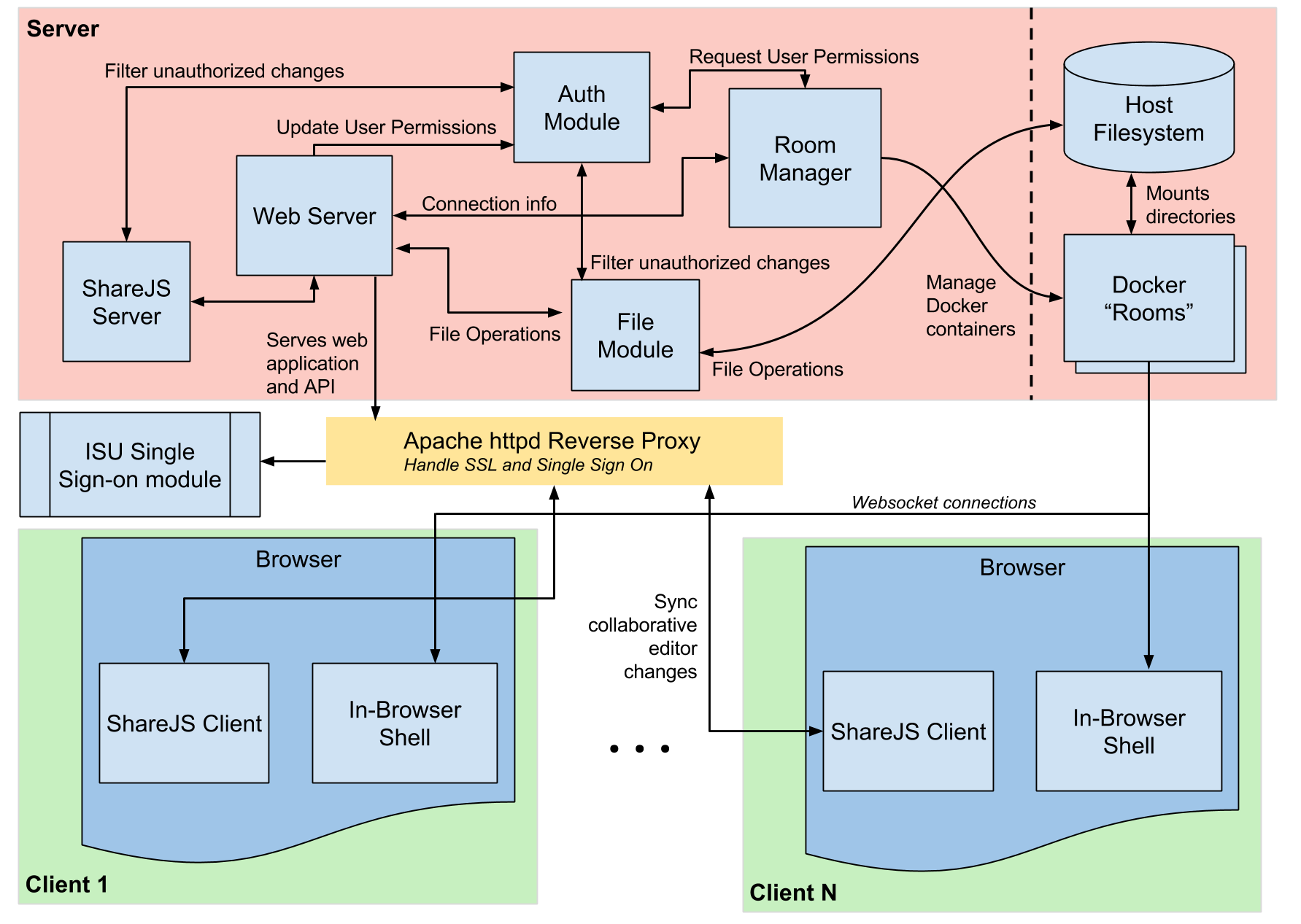 [Speaker Notes: Jake B will rock this slide

Ended up with a system that looks like this
Red is for the virtual machine
Dashed vertical line is isolated in containers
Yellow is the proxy we had to use for SSO and SSL
In green we have connected clients
Terminals are served over websocket connection from container to client browsers
Collaborative edits are served to the main web application, which interacts on the server-side with the filesystem
Authentication/authorization checks happen at a few steps along the way]
Technical Challenges
Challenge 1: Certificates
Single Sign-On (SSO) requires using HTTPS on our servers
Browsers have extra security over HTTPS
So docker classrooms also had to run over HTTPS
Solution: Set-up the certificates in-memory, then delete from container
[Speaker Notes: Dan Smith

Mention the security concern of having SSL certificates loaded on the docker classroom 
Docker rooms give full filesystem access to their users
	Certificate
Certificates must be loaded into the classroom server for SSL connections to the shell]
Challenge 2: Connecting the Pieces
Separate parts coded and tested in isolation
Needed to seamlessly interface
Coordinating different members’ work was challenging
[Speaker Notes: Jacob W]
Challenge 3: Edge Cases
Testing revealed numerous edge cases that the “typical” use-case did not
Example: What happens if a user loses their connection as they are refreshing the page?
Resolve issues as they come up
[Speaker Notes: Jacob W]
Challenge 3: Edge Cases
Several troublesome scenarios
Shell is killed
Permissions cannot be retrieved
Design such that safe state can be reached
Refresh page
Logout and re-login
[Speaker Notes: Jacob W]
Test Plan
Every week we test new features group members have completed
We outline issues and record them in Jira
Outstanding issues are evaluated at the end of weekly meetings
[Speaker Notes: Jacob W]
Test Space
Test space for this project is very large
Its scalability makes exhaustive testing impossible
Tested for any reasonable and unreasonable scenarios we could replicate
Most difficult scenarios involve many users
[Speaker Notes: Kyle T]
Classroom Testing
Com S 228 Recitation
15 concurrent users
Testing Perspective
Ran into one bug
Everything else functioned properly
TA perspective
 Very useful, removes “TA auto correct”
Student perspective
Interested in using again, thought it was useful
[Speaker Notes: Bryan P]
Questions?
Operational
Transforms
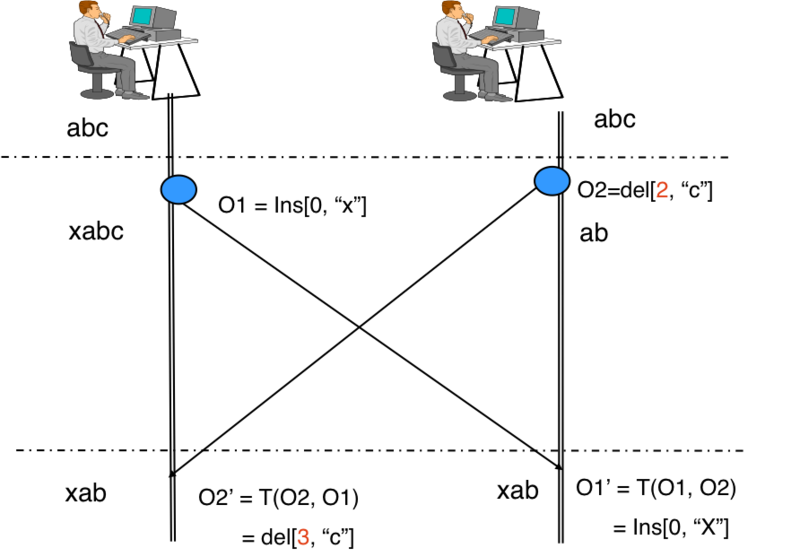